Государственное бюджетное образовательное учреждение среднего профессионального образования Владимирской области  «Никологорский аграрно – промышленный техникум»
«Любимые кушанья героев Н. В. Гоголя»

         Подготовили  учащиеся группы П – 111
 Погодина Юлия, Петрова Ирина, Чечерин Андрей,
 Сухов Денис, Карасёва Алёна
Преподаватель  Ширшова Айнур Сабыровнап. Никологоры  2011г
«Мёртвые души»  Н.В. Гоголя
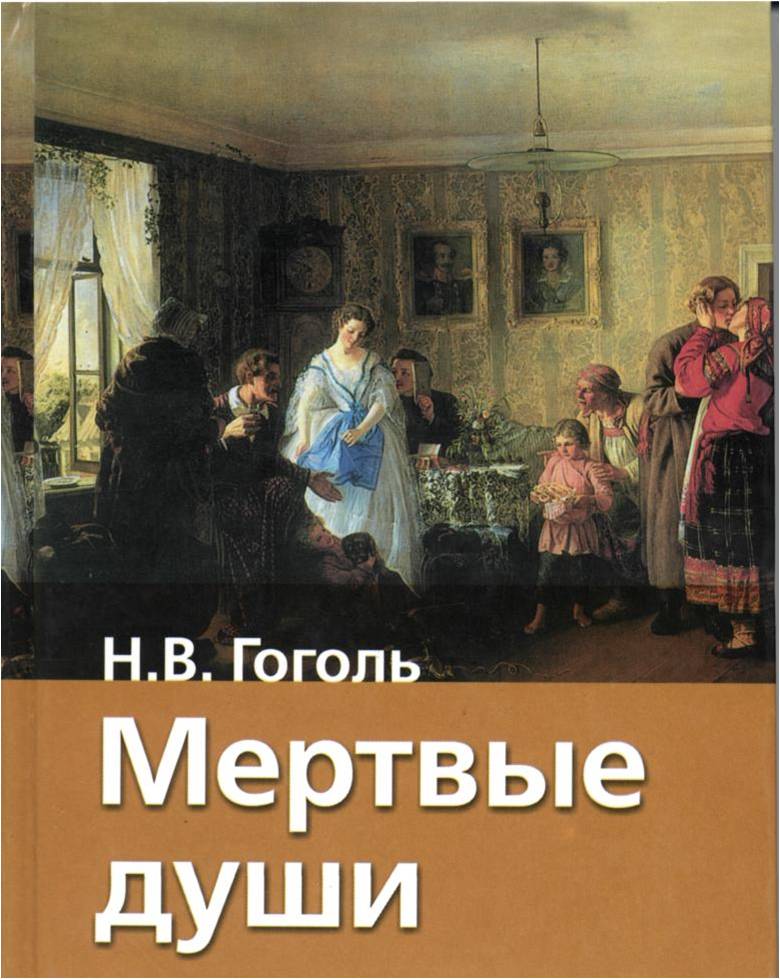 В «Мёртвых душах» 
Н. В. Гоголь даёт не только представление об исторической эпохе, но и подробно описывает кулинарные предпочтения своих современников.
(1835 – 1842 г.г.)
Н.В. Гоголь не только писатель,
 но и  истинный гурман
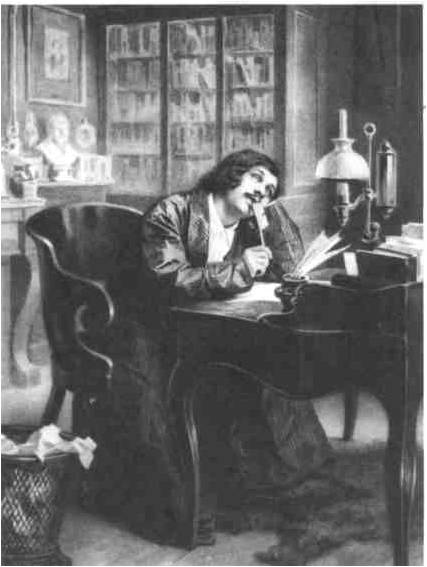 Гоголь, как настоящий гурман, описывает  приготовление кулебяки:     «Да кулебяку сделай на четыре угла; в один угол  положи ты мне щеки осетра да вязигу, в другой запусти гречневой каши, да грибочков с луком, ... Да чтоб с одного боку она,  зарумянилась бы… Да… пропеки ее так, чтобы рассыпалась, чтобы всю ее проняло… соком, чтобы не услышал ее во рту - как снег растаяла»
(1809  – 1852 г.г.)
www.classno.ru/portraits.php
Чичиков  у Коробочки
Вкусно и разнообразно поесть в старину любили всегда :  «Чичиков оглянулся и увидел, что на столе стояли уже грибки, пирожки, скородумки, шанишки, пряглы, блины, лепёшки со всякими  припеками: припекой с лучком, припекой с маком, припекой с творогом, припекой со сняточками, и невесть чего не было.половину, похвалил его.»
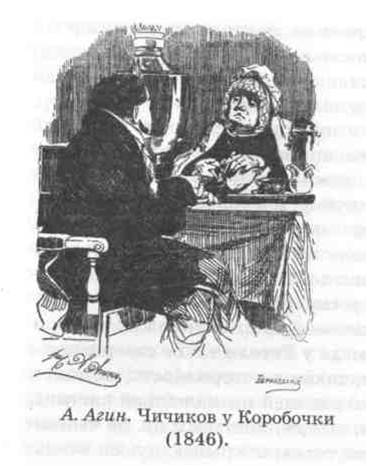 Чичиков у Собакевича
Русских богатырей напоминает Собакевич Гоголя, но «подвиги» он совершает, увы, за столом:  «Возьмите барана, бараний бок с кашей!     У меня, когда свинина – всю свинью давай на стол, баранина - всего барана тащи, гусь - всего гуся. Лучше я съем двух блюд, да в меру, как душа требует».
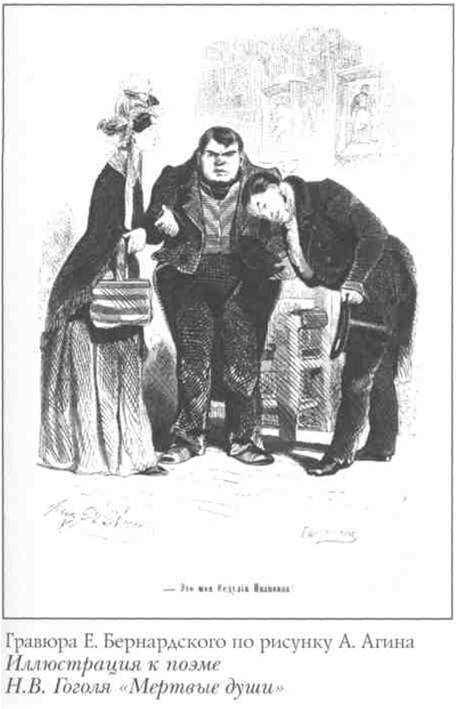 «Чичиков в трактире»
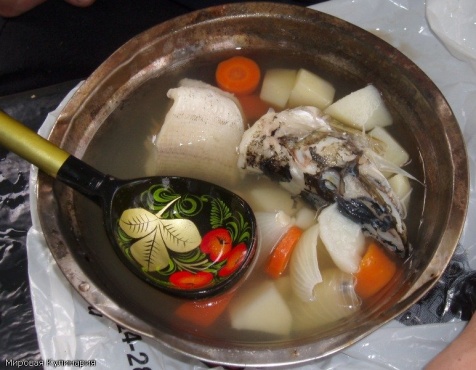 Гоголь признаётся, как он завидуетаппетиту своих героев:«Как ни в чем не бывало, садятся за стол в какое хочешь время, и стерляжья уха с налимами и молоками шипит  и ворчит у них меж зубами, заедаемая расстегаем  или кулебякой с сомовьим плесом,так что вчуже пронимает аппетит,- вот эти господа, точно, пользуются завидным даянием неба!»
(глава 1, поэма «Мёртвые души»)
http://alena isakowa2011.ya.ru/replies.xml?item_no=2372
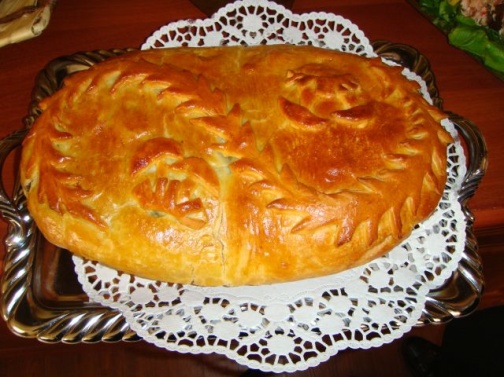 http://www.lotussoft.biz/ru/pages/109
Меню в трактире
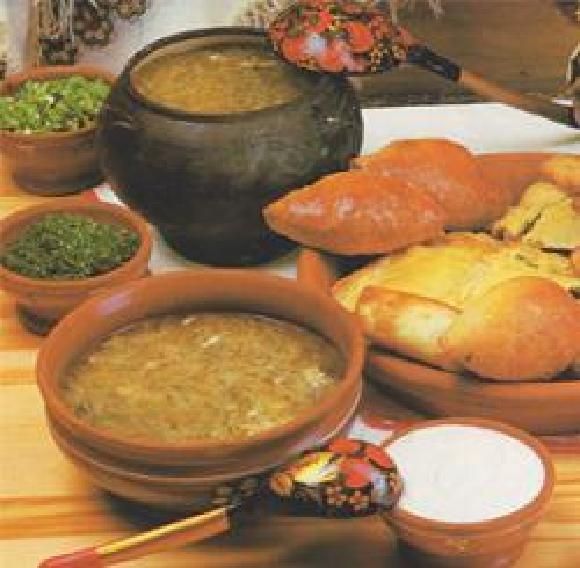 Описание кулинарных реалий в его творчестве так красочно, что у  современного читателя, не знакомого с этими русскими блюдами, возникает желание попробовать эти самые «щи с слоеным пирожком, нарочно сберегаемым для проезжающих в течение нескольких неделей, мозги с горошком, сосиски с капустой, пулярку жареную, огурец соленый и вечный слоеный сладкий пирожок, всегда готовый к услугам».
                 (Глава1,«Мёртвые души»)
http://kypalnica.ru/russha_kux/russha_kux.html
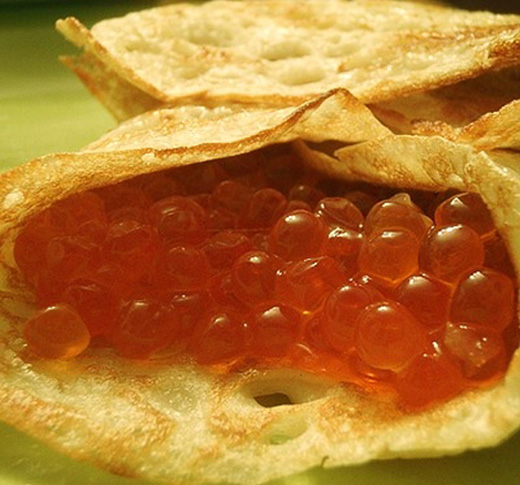 http://blogs.mail.ru/mail/sv_avdanina/27ECBF703AF7B978.html
Использованная литература
1. Гоголь Н.В. Мёртвые души. Поэма. М., Просвещение, 1982. 2. Вересаев В. В. Гоголь в жизни. М., 1990.3. Журнал «Питание и общество» с 1994 по 2010 гг.4. В.В. Артёмов, Ю.Н. Лубченков. История Отечества с древнейших  времён до наших дней. М., Академия. 2010 5. А.В.Марков  «Блины»  М., 19256. Сайт «Русская кухня», «Кулинар»
Благодарим 
за 
внимание!